Pozdrav jeseni
Sodelovali smo na občinski prireditvi Pozdrav jeseni, kjer smo se predstavili z jesenskimi dobrotami: bučno juho in jabolčnim pecivom. Z mlajšimi otroki smo ustvarjali iz papirja.
Naša stojnica in sodelujoči učenci
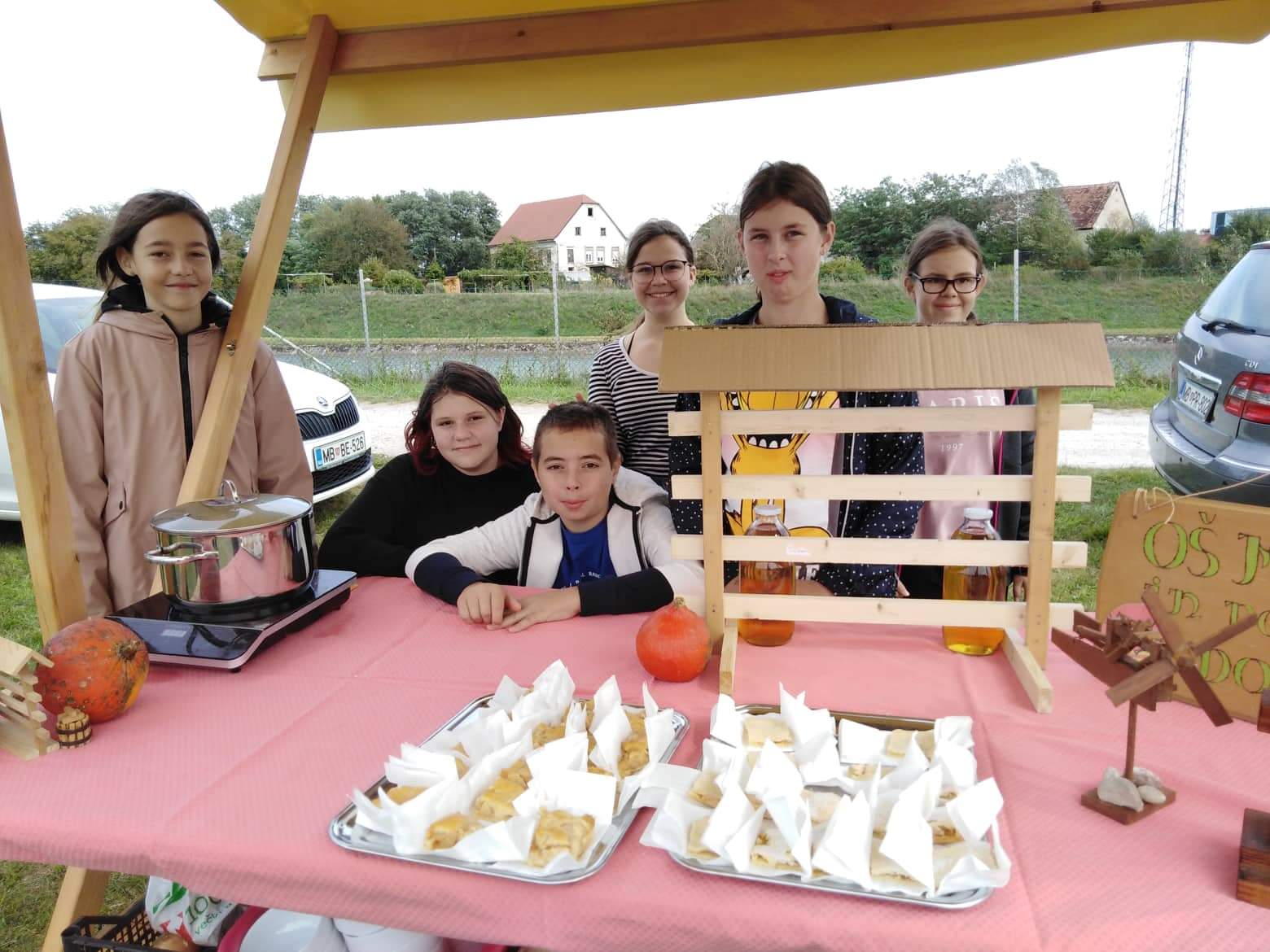 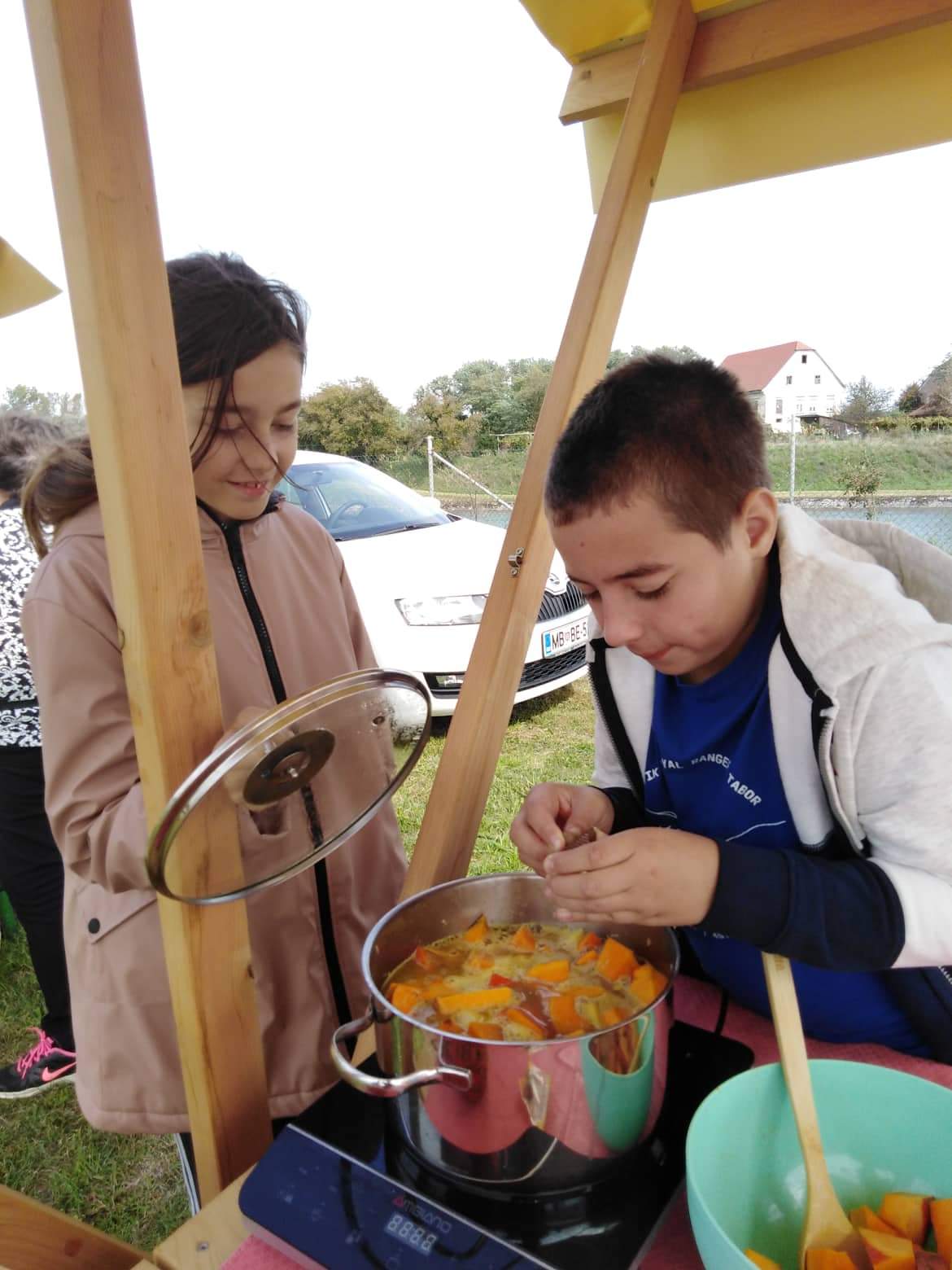 Bučna juha in jabolčno pecivo
Delavnice za manjše otroke
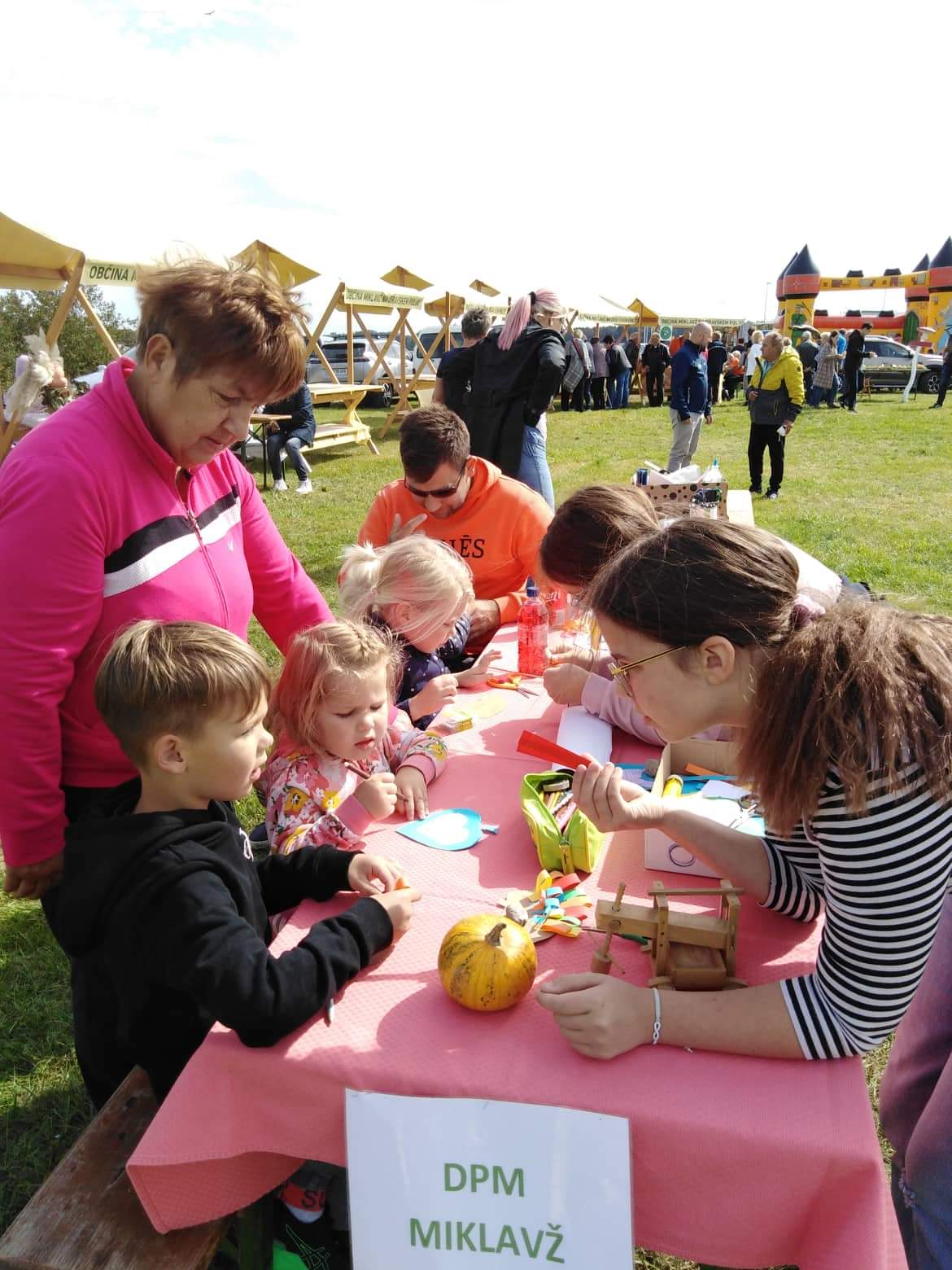 Pozdrav jeseni v šoli